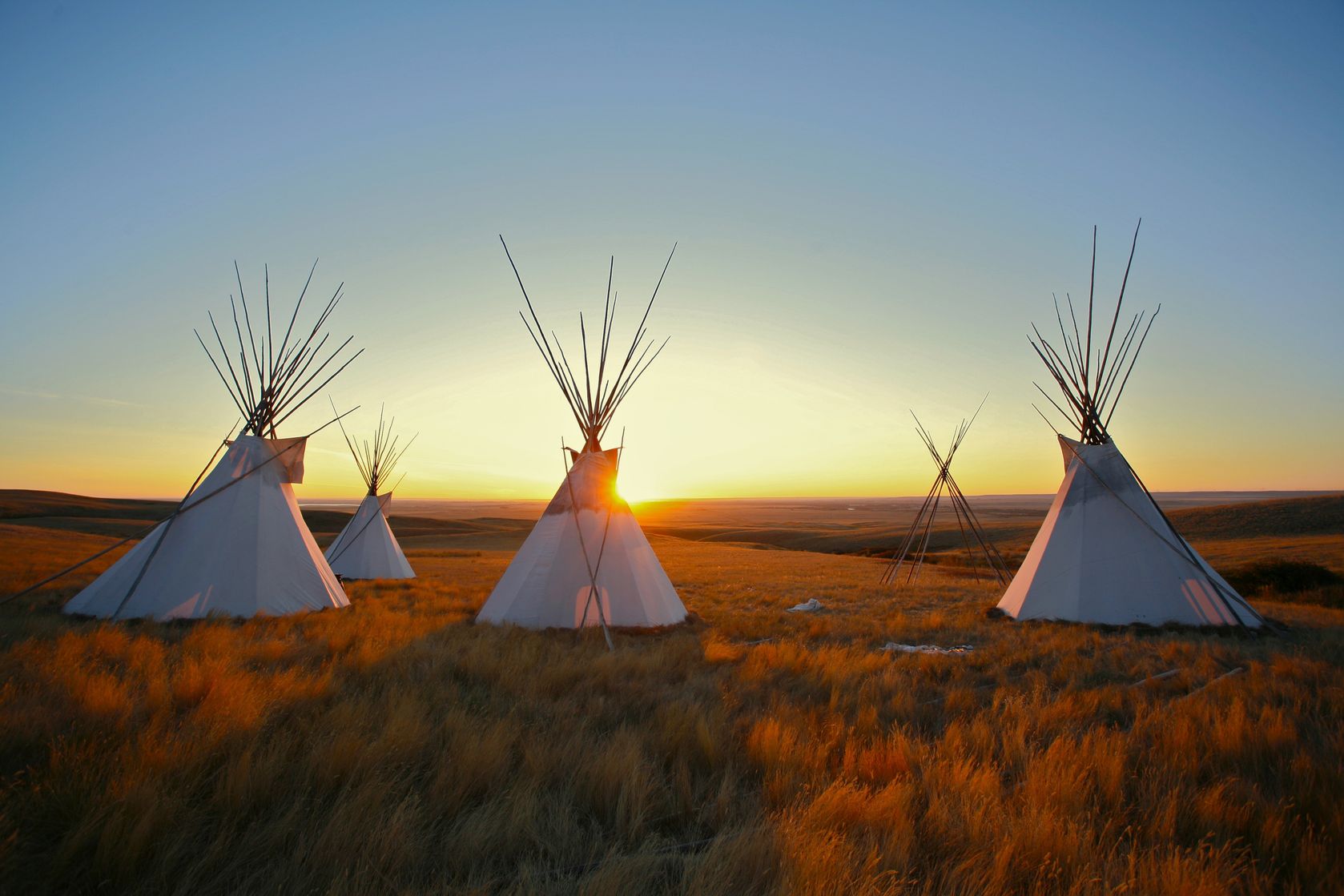 Native American Cultures
1491-1607
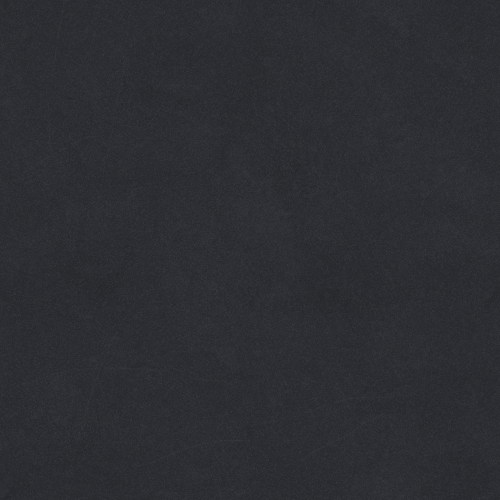 OBJECTIVES
There were several different Indian populations in the present-day U.S.
Each tribal group lived a lifestyle in accordance with its environment.
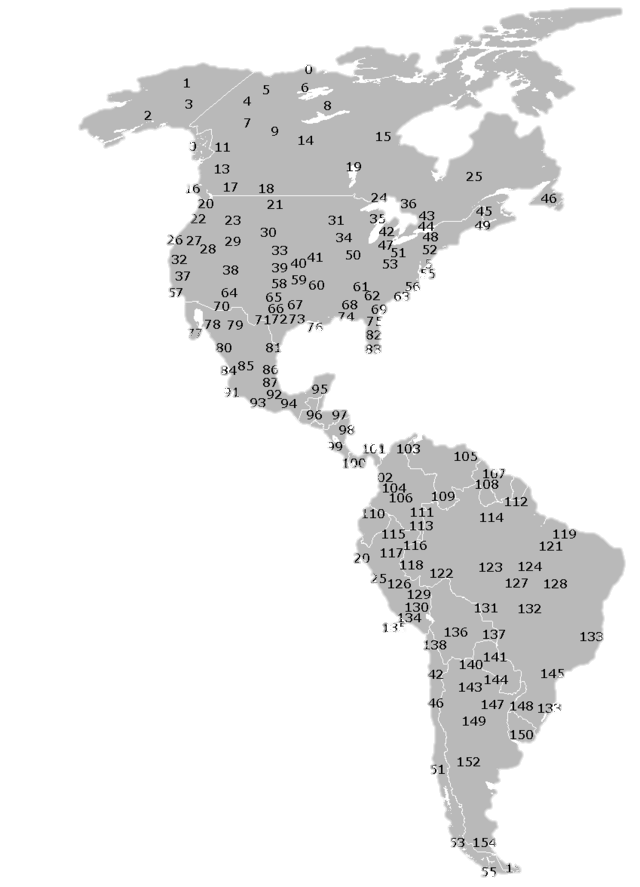 DIVERSITY
156 Distinct Ethnic Groups
Map Credit: KVDP
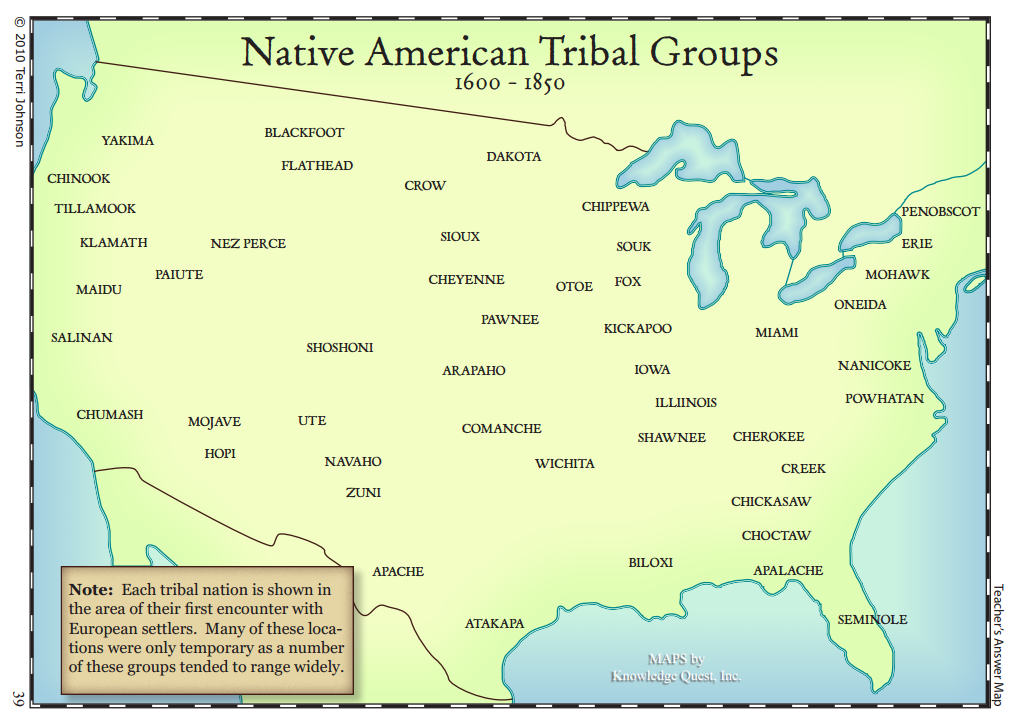 © Terri Johnson
Used with Permission
knowledgequestmaps.com
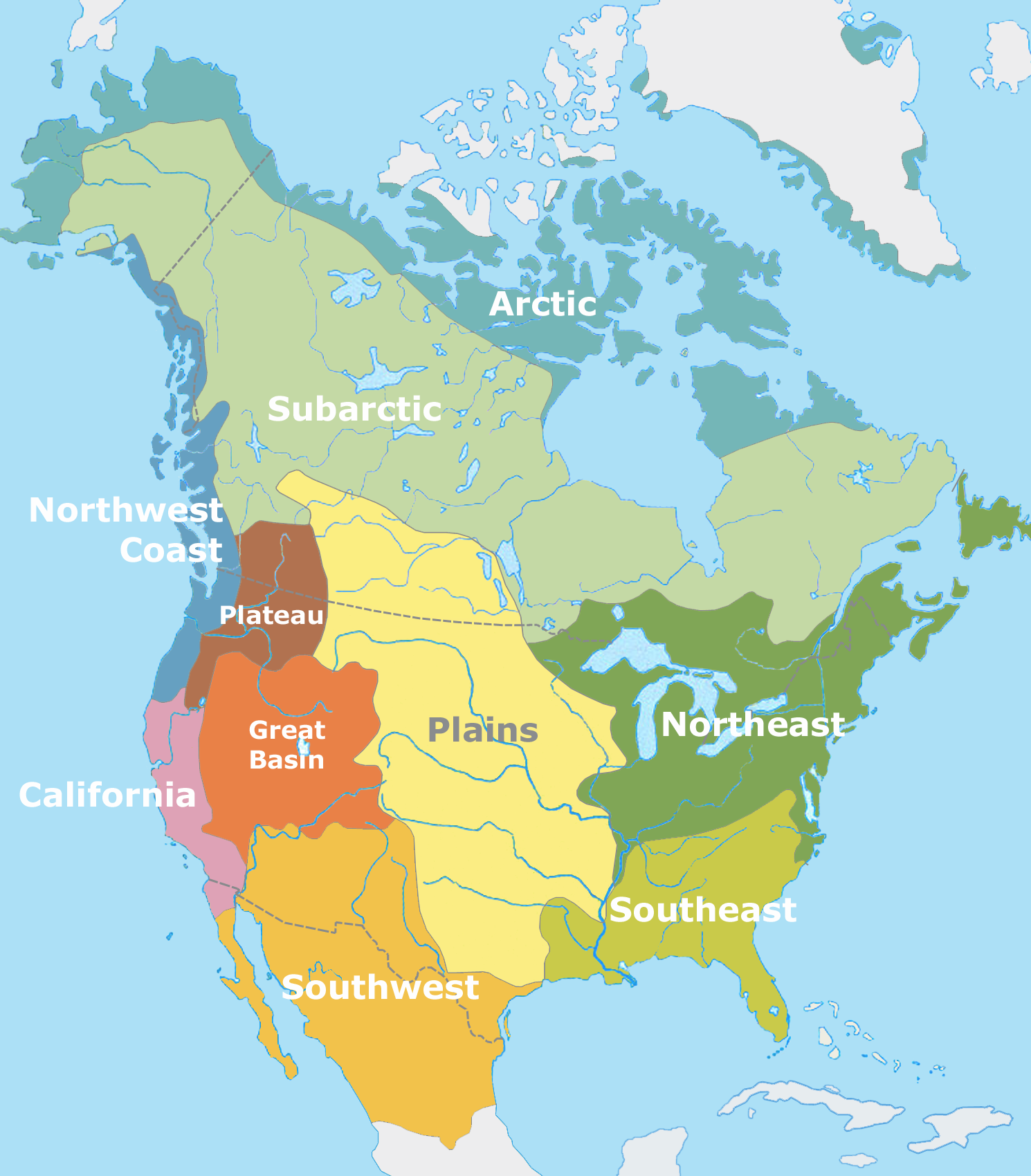 CULTURE GROUPS
Cultural areas of North America at time of European contact
Public Domain Map by Nikater
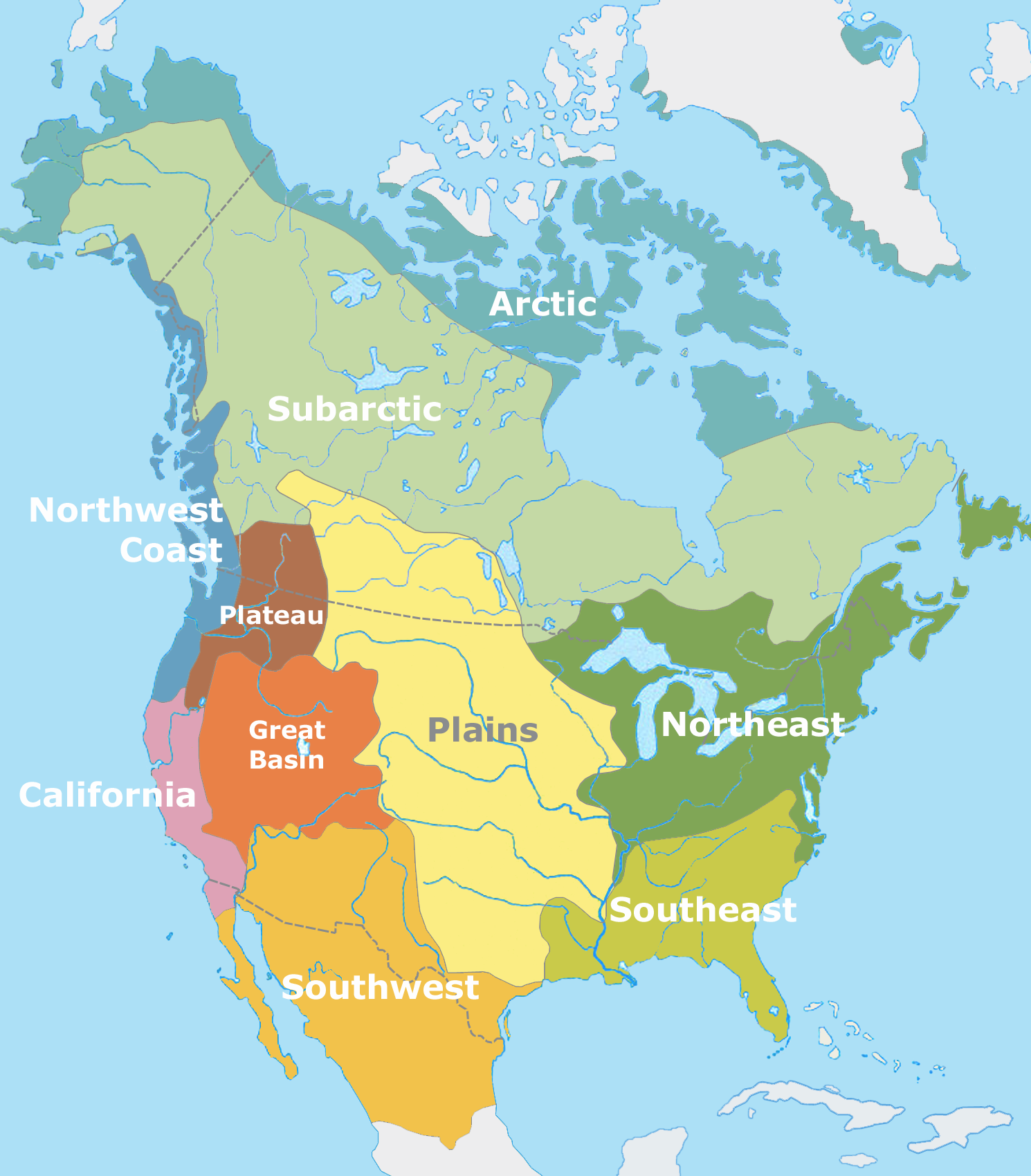 FISHING
HUNTING
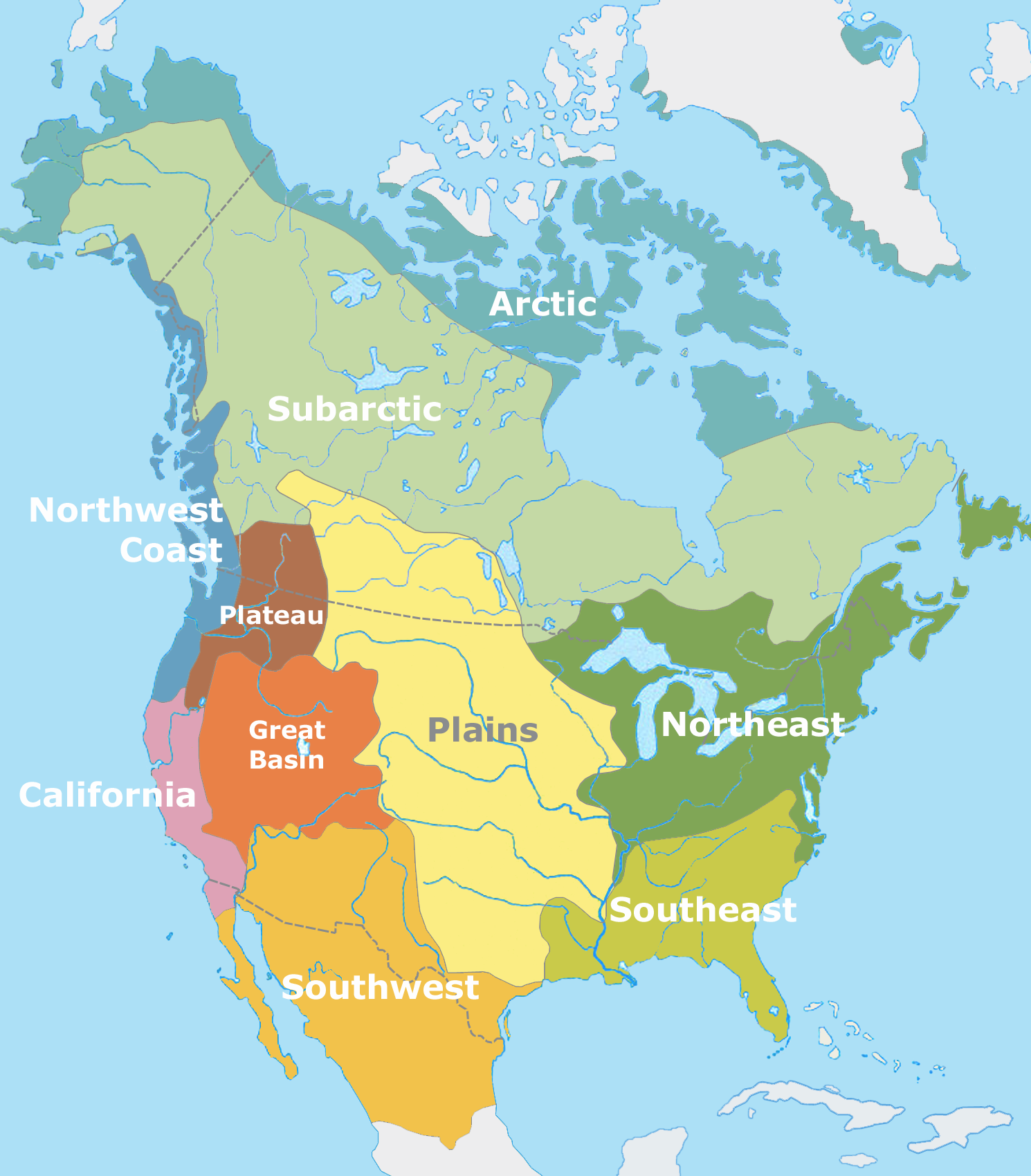 &
HUNTING
FARMING
FISHING
HUNTING
FARMING
&
FARMING
HUNTING
Public Domain Map by Nikater
AMERICAN INDIAN Culture Groups
AMERICAN INDIAN Culture Groups
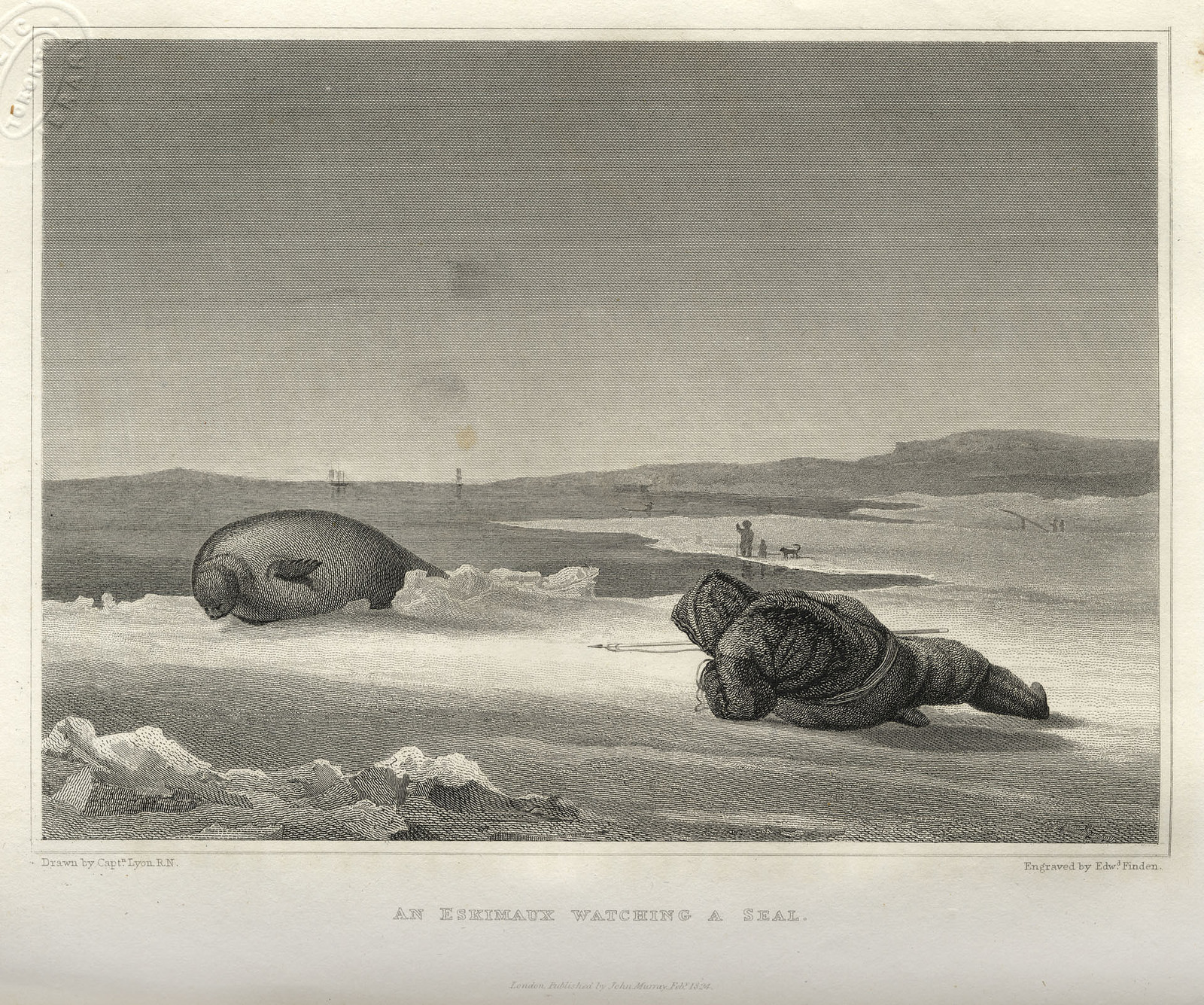 Eskimo Seal Hunter
Special Collections, Toronto Public Library
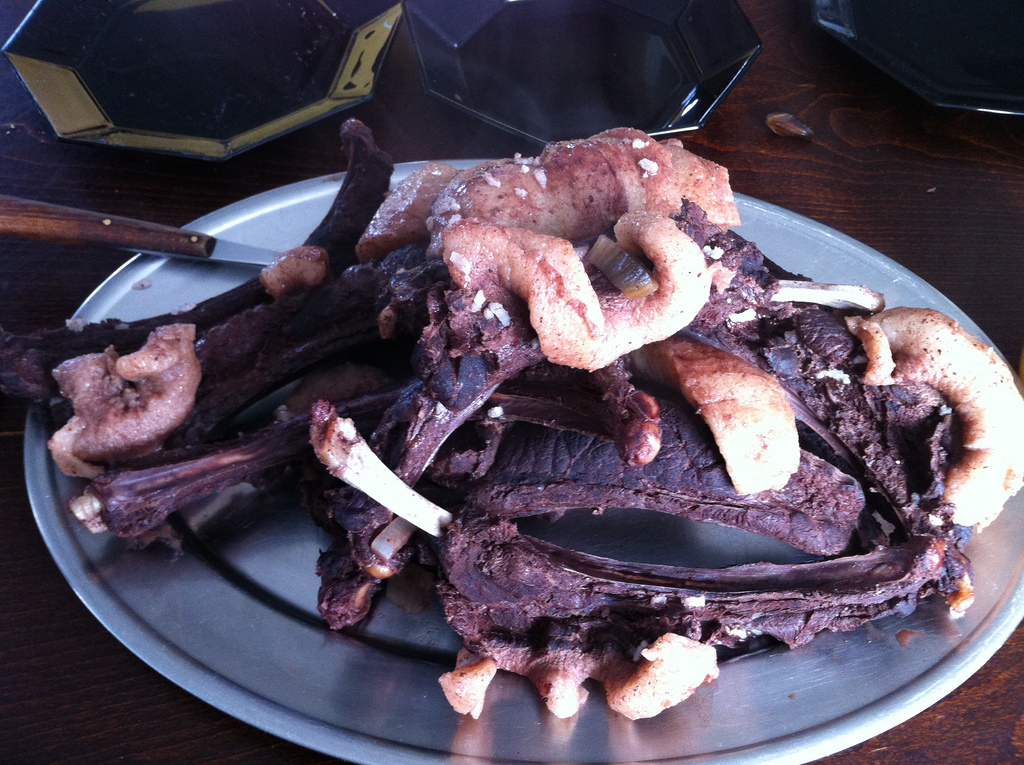 Seal Meat
Photo by Thomas Woodtli
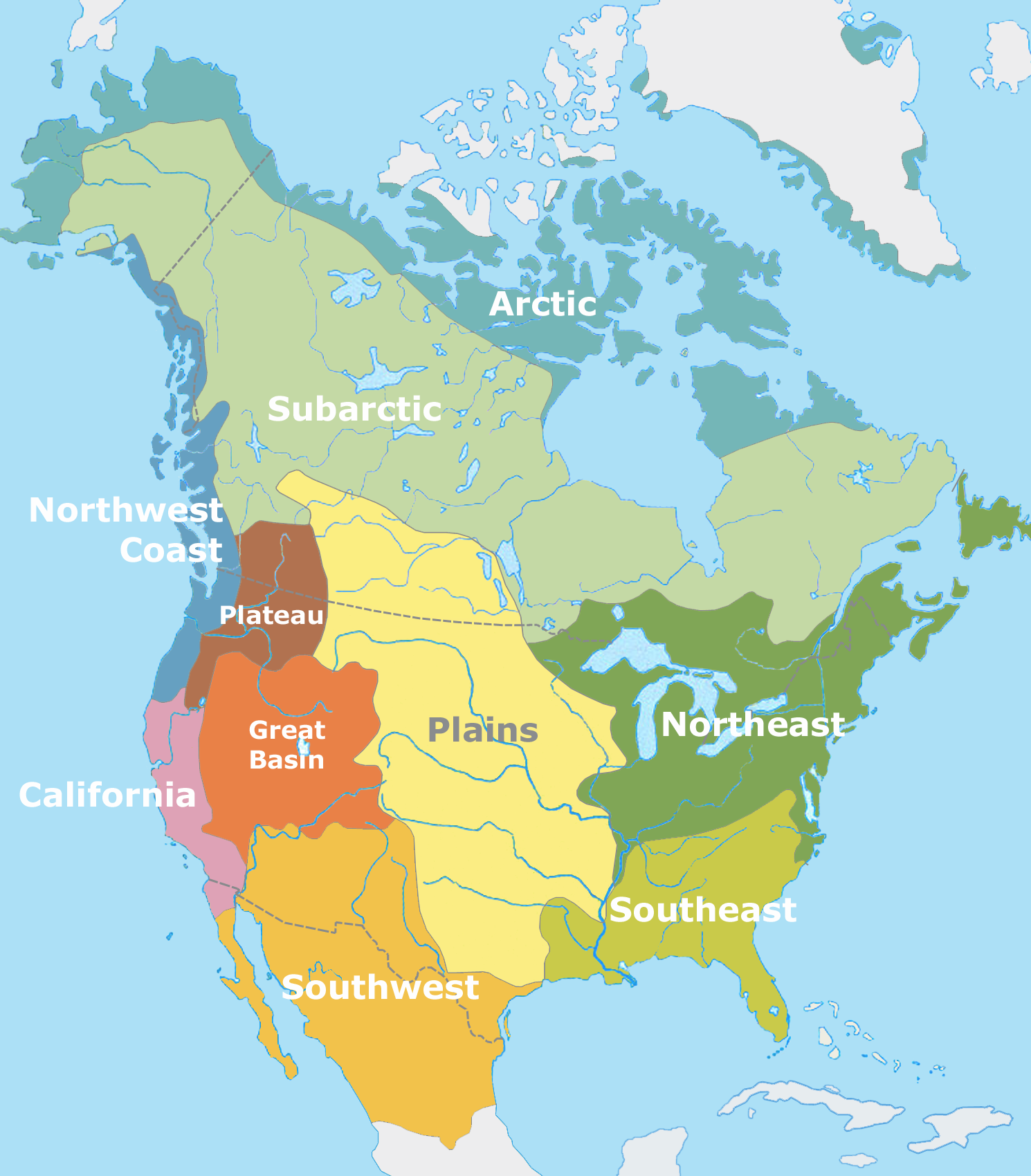 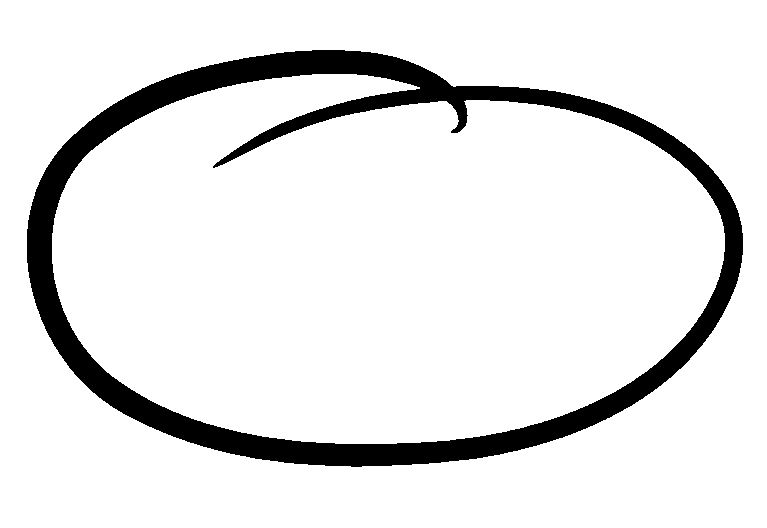 AMERICAN INDIAN Culture Groups
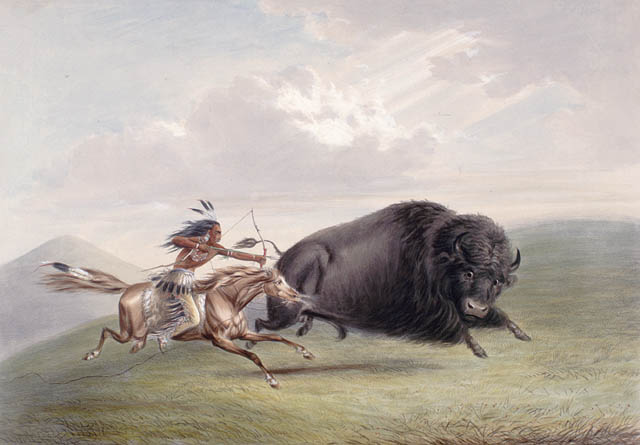 Plains Indian Bison Hunt
Source: Library and Archives Canada
Artist: George Catlin (d. 1872)
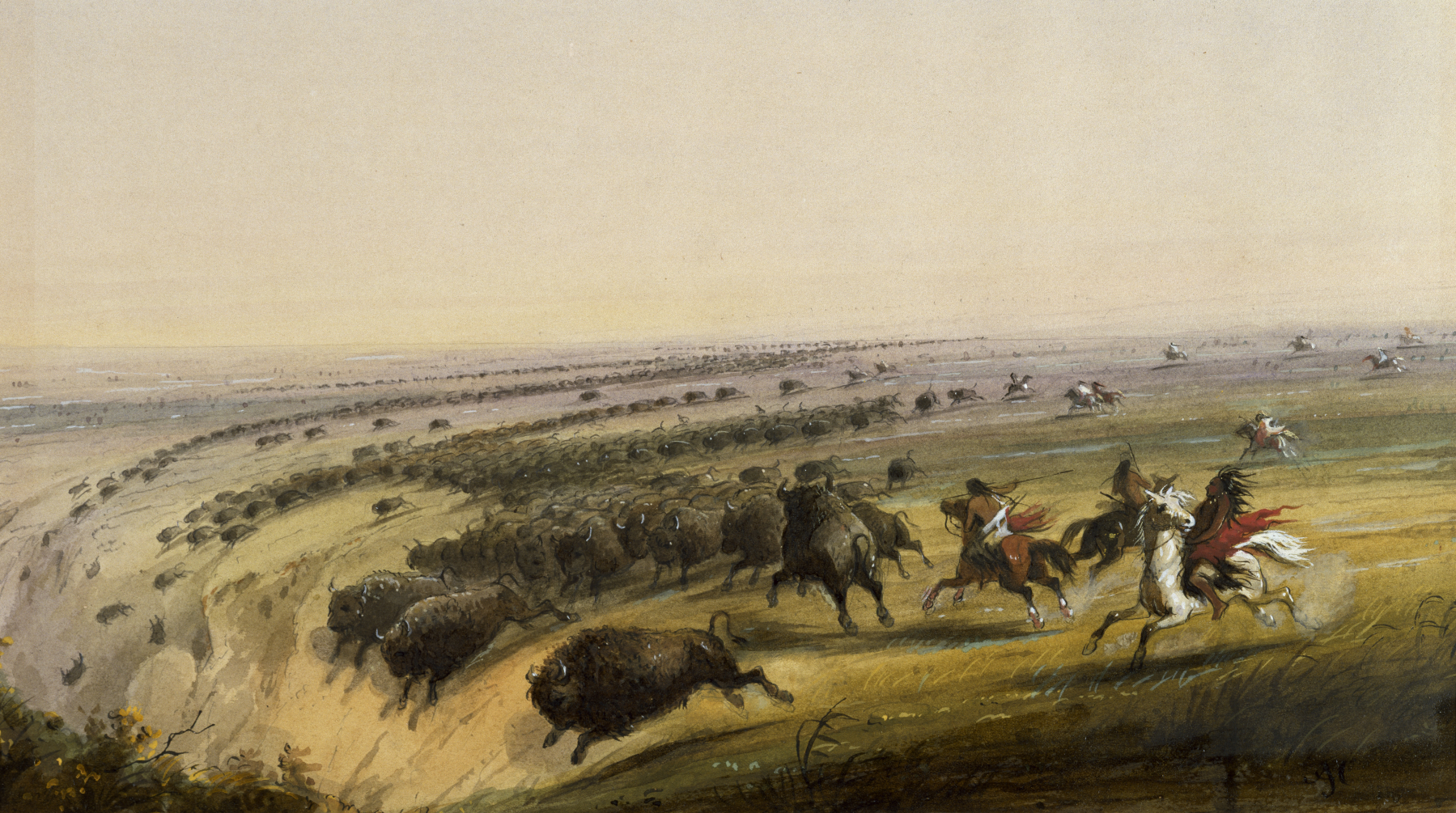 GERONIMO!!!
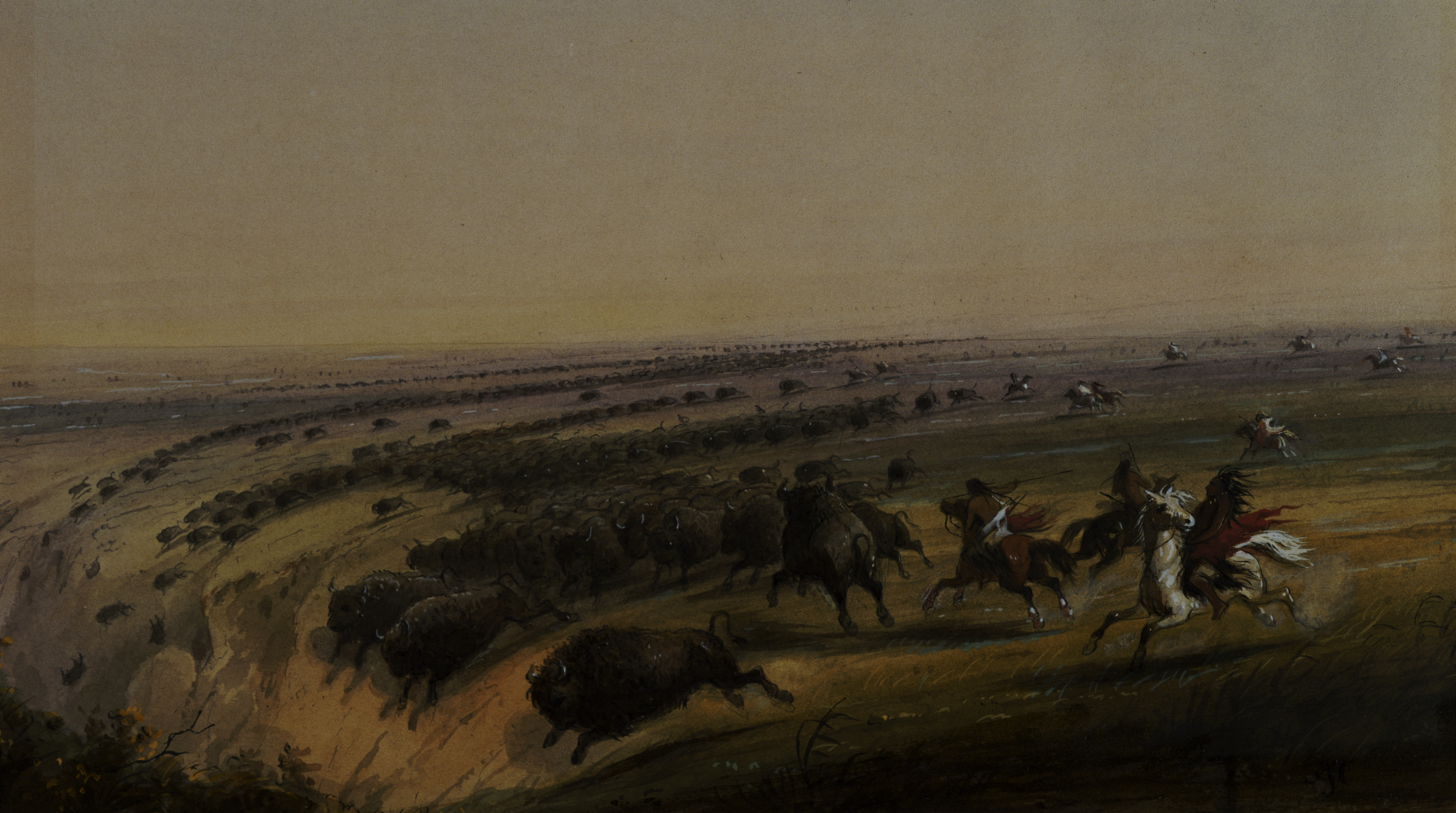 Sorry, I know Geronimo wasn’t a Plains Indian. I couldn’t help it.
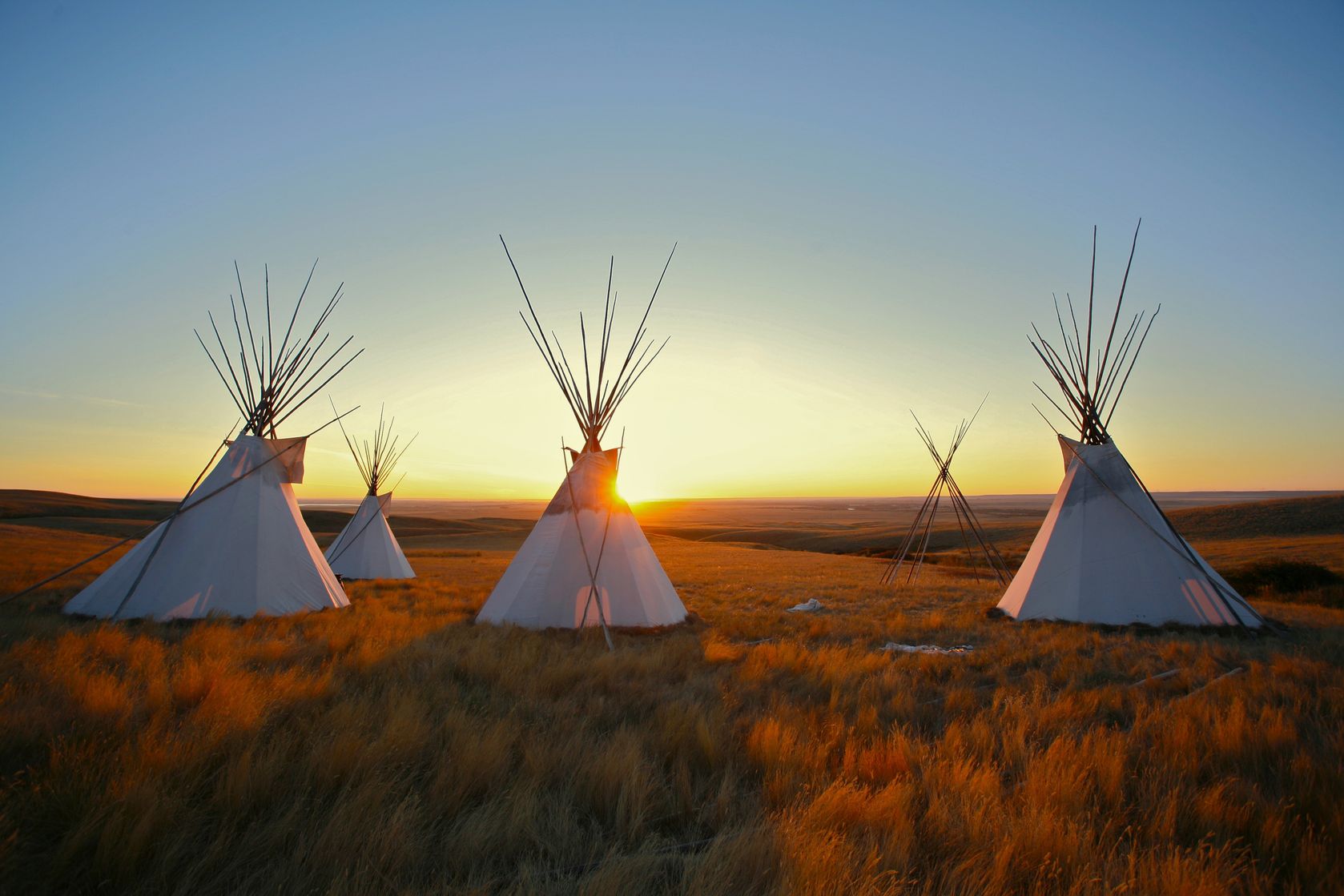 Nomadic Lifestyle
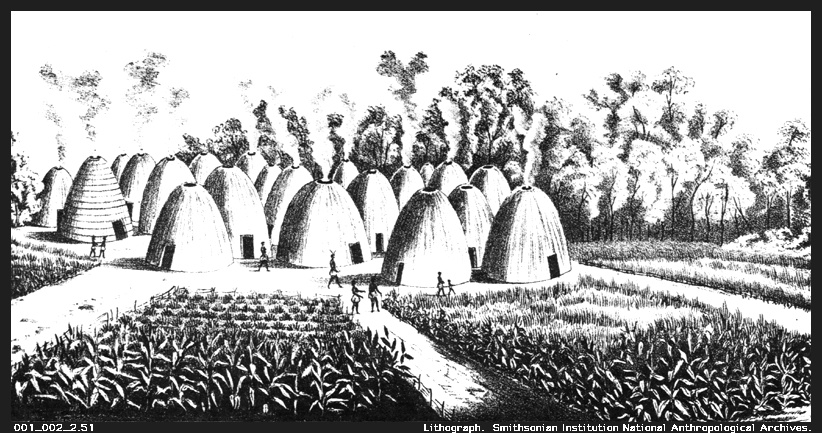 Wichita Tribe(Agriculture & Trade)
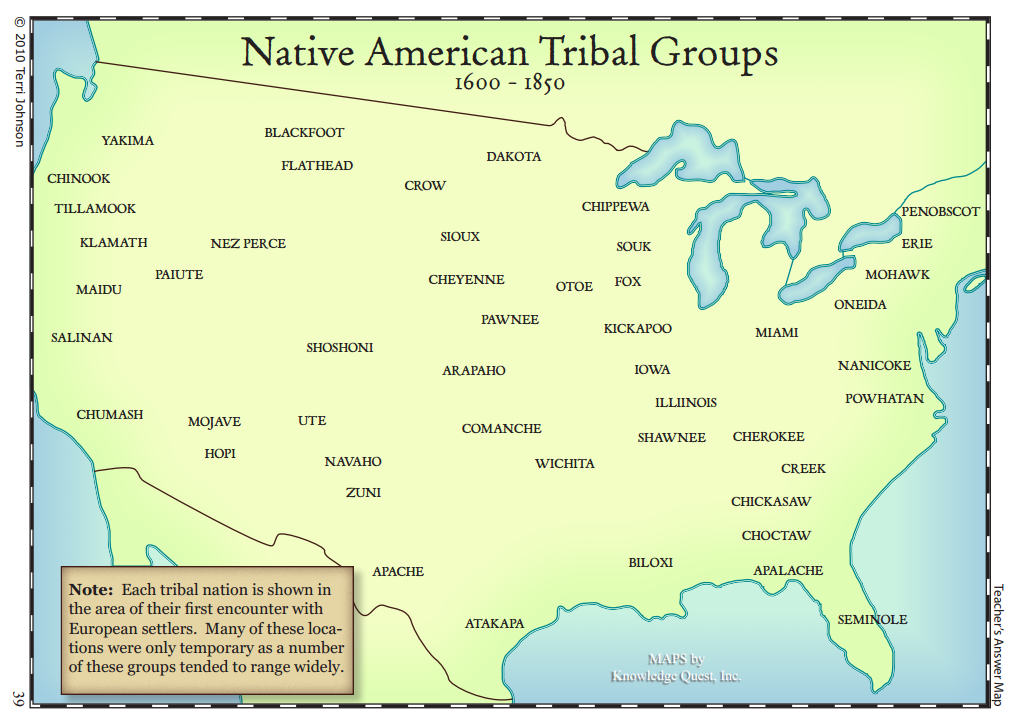 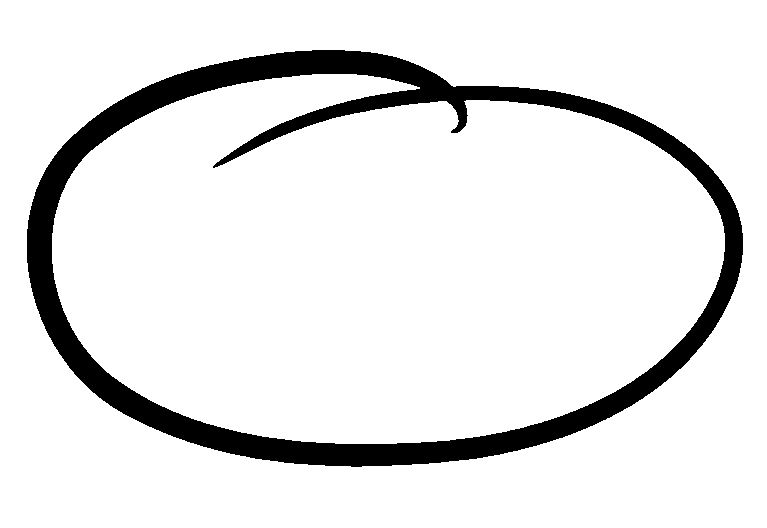 © Terri Johnson
Used with Permission
knowledgequestmaps.com
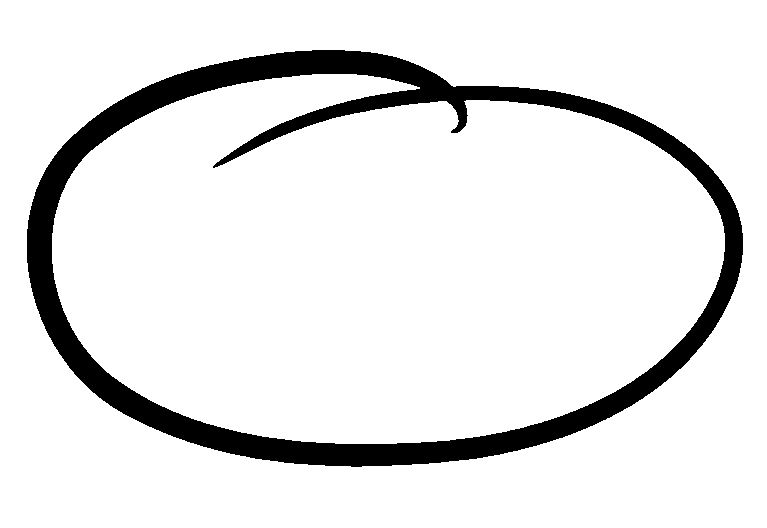 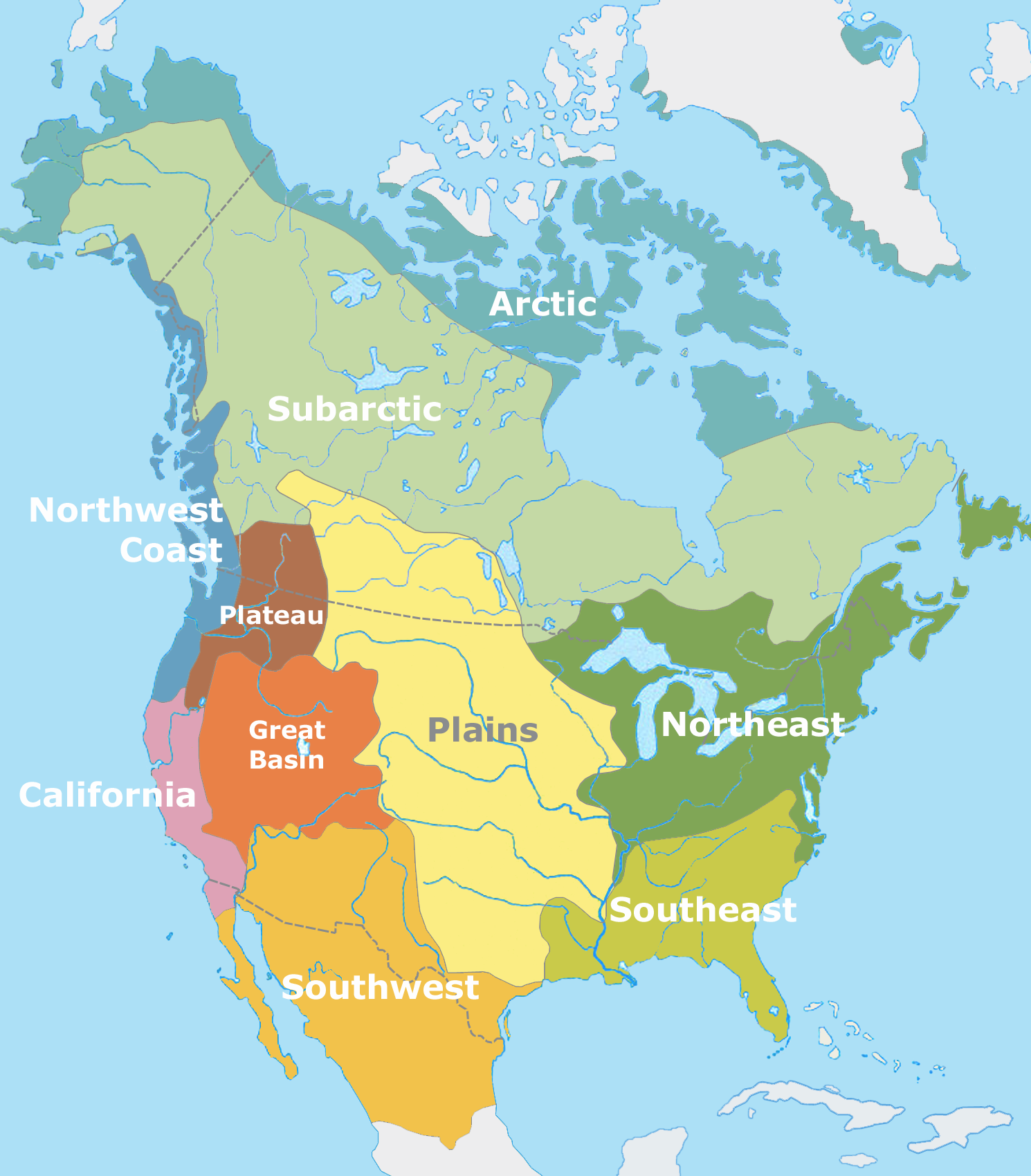 AMERICAN INDIAN Culture Groups
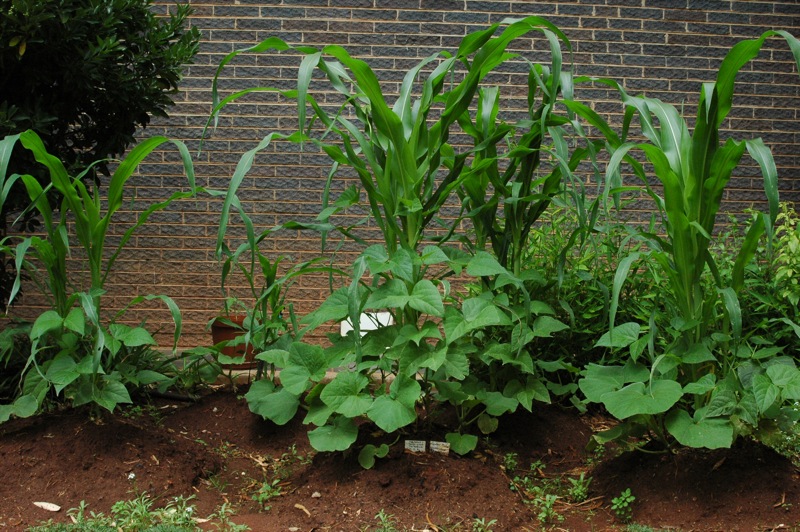 “Three Sisters”
Squash
Corn
Beans
Photo by Abri le Roux
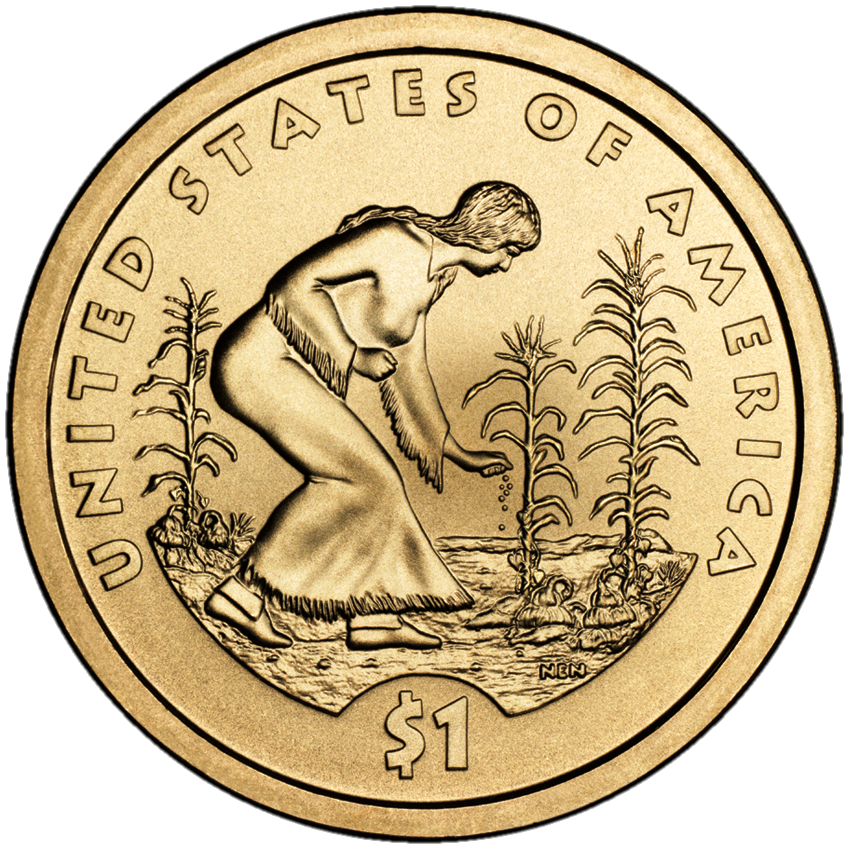 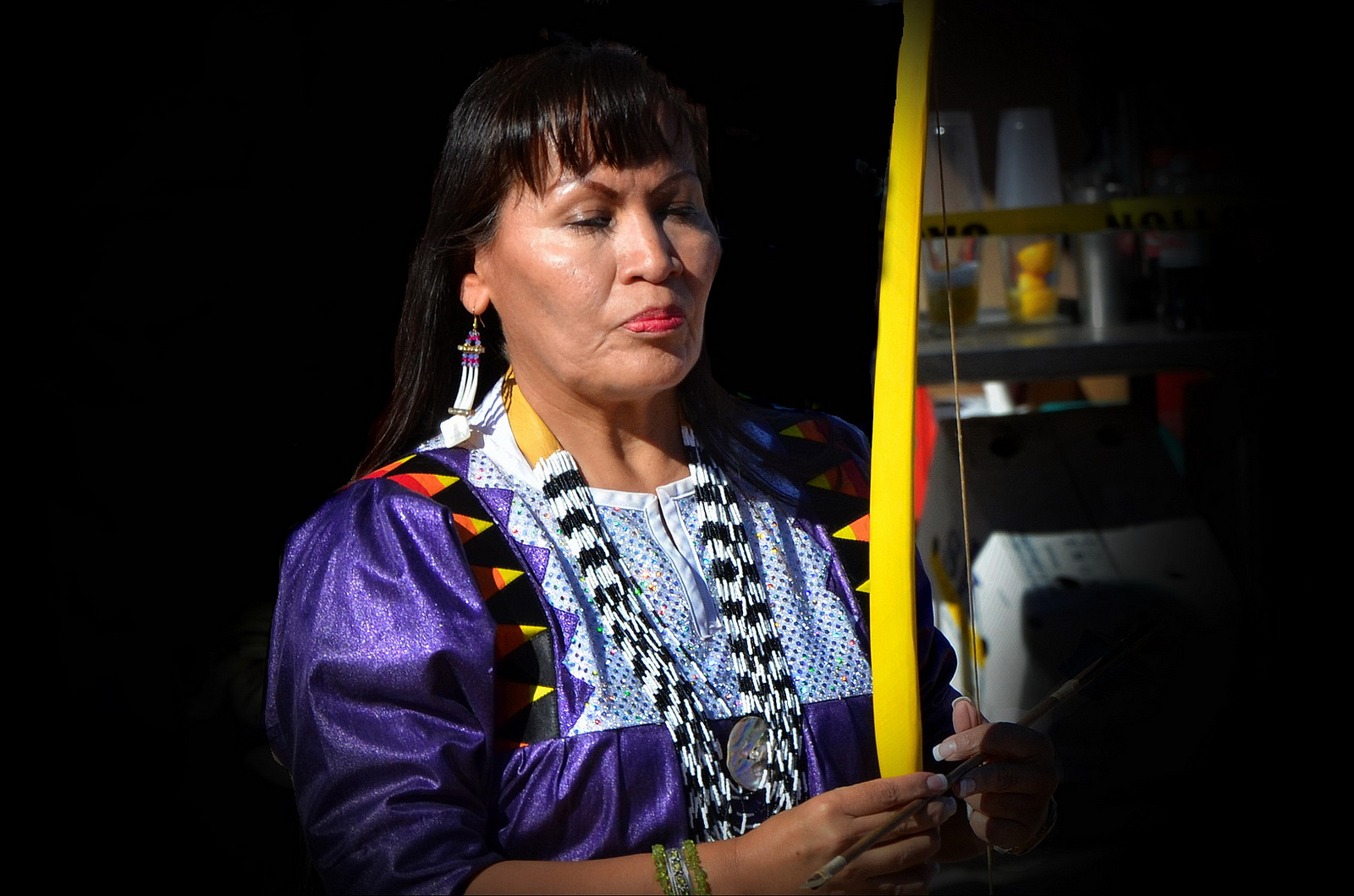 Gender Roles
Women generally shared in labor, except for hunting.
Photo by marksonto
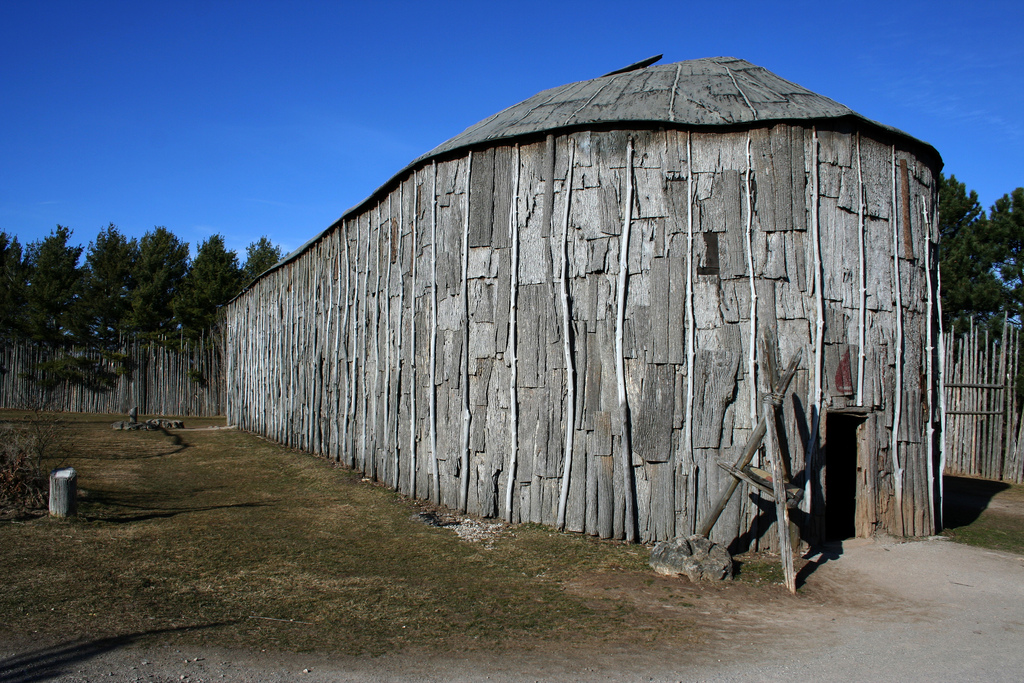 Longhouse
Photo by Perry Quan
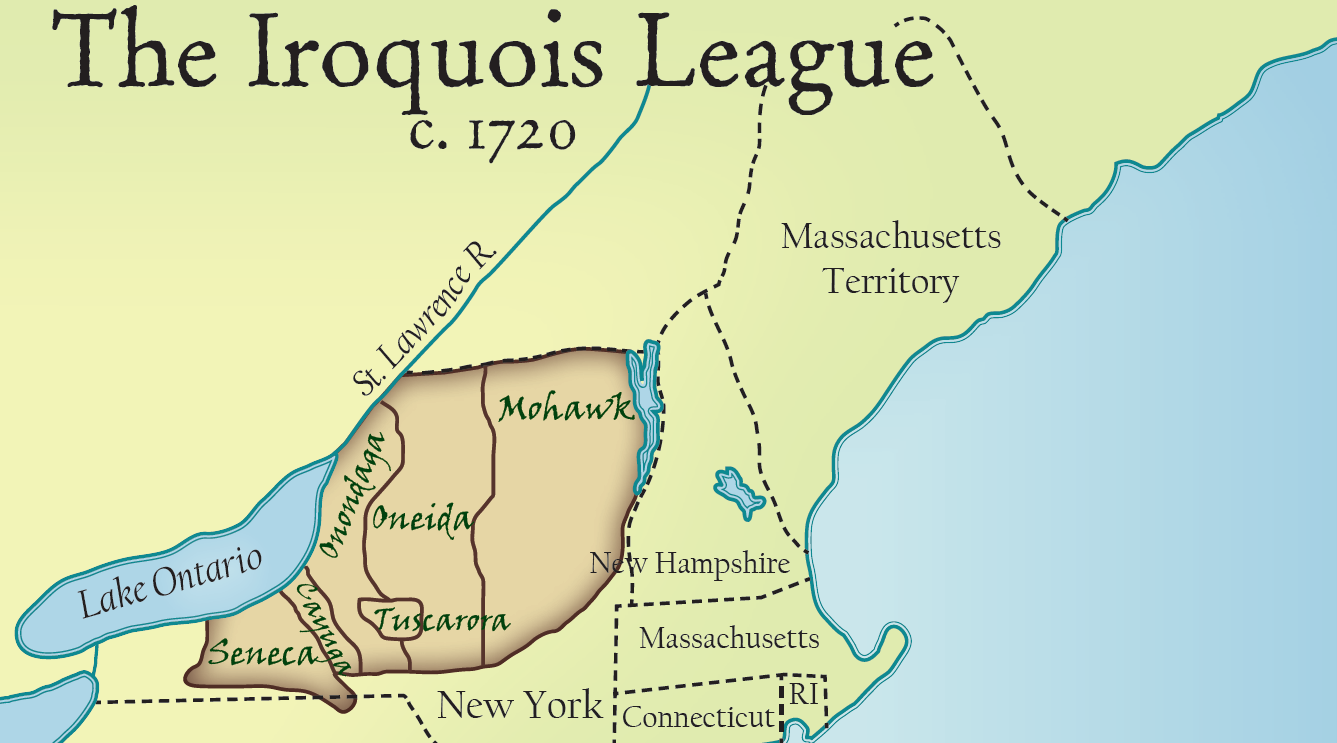 knowledgequestmaps.com
© Terri Johnson
Used with Permission
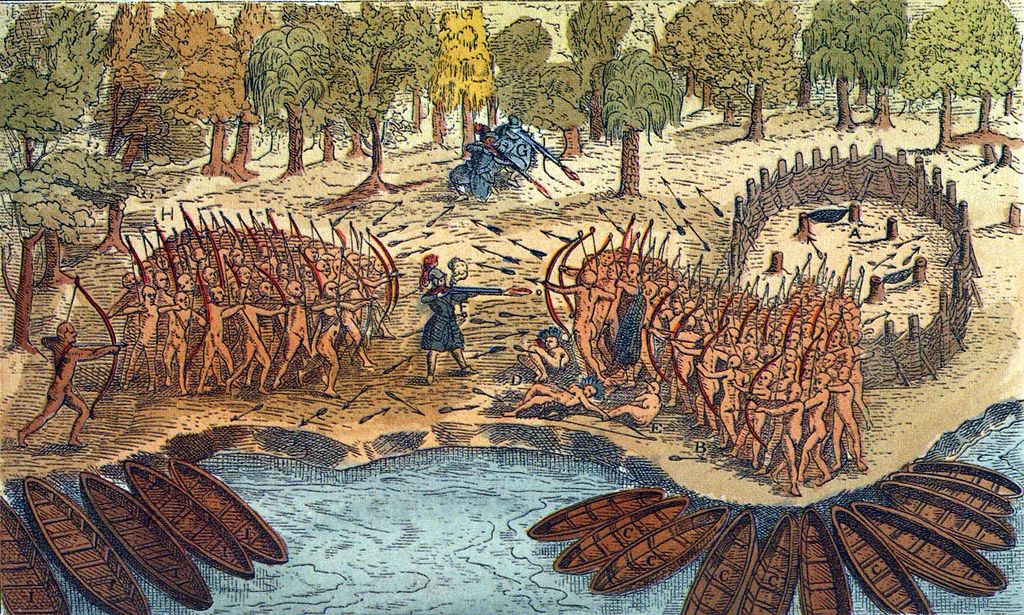 Inter-Tribal Warfare
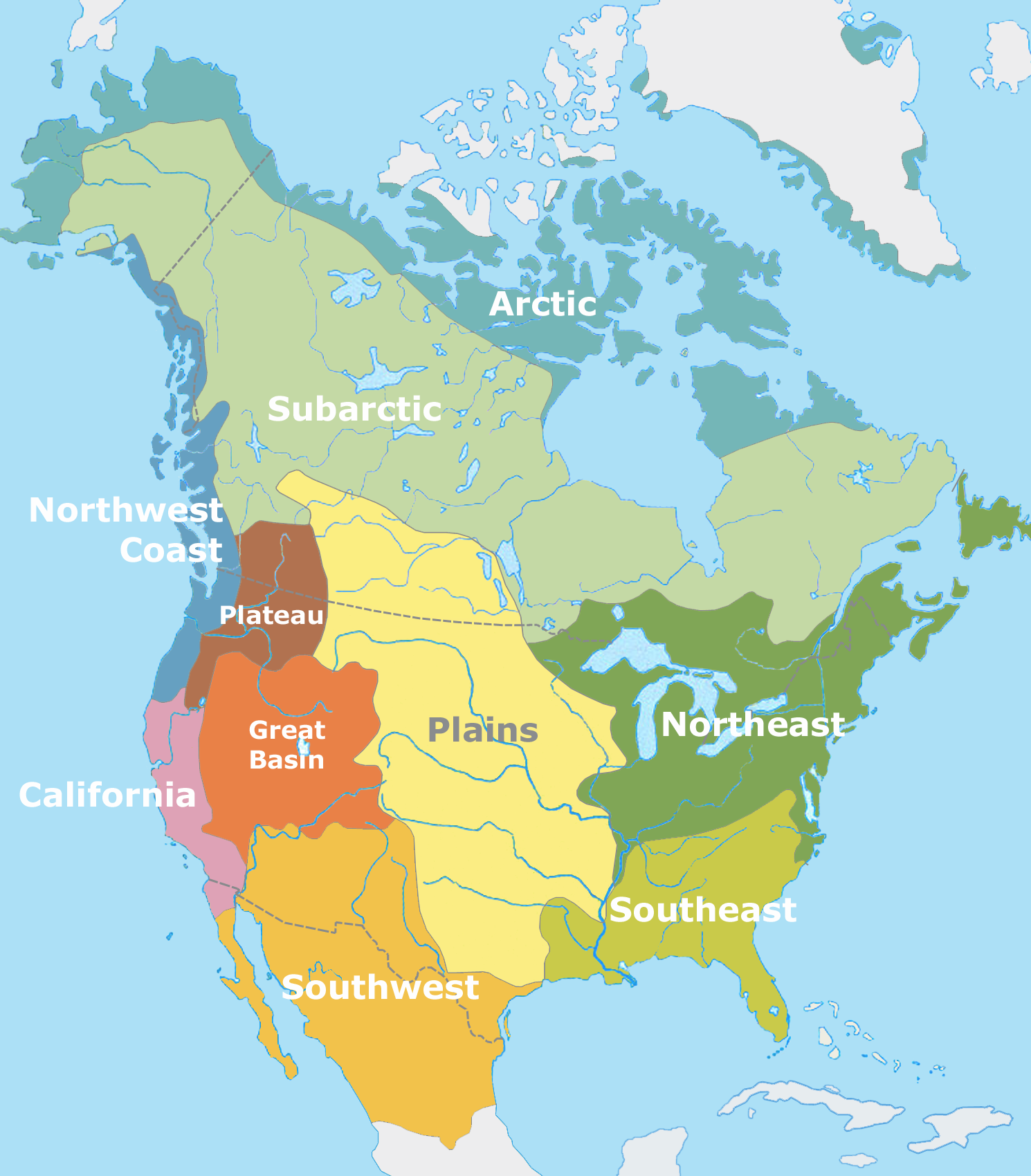 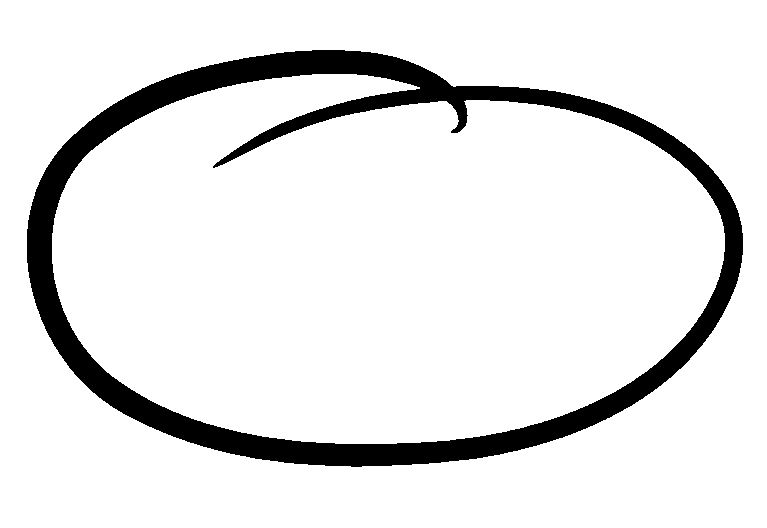 AMERICAN INDIAN Culture Groups
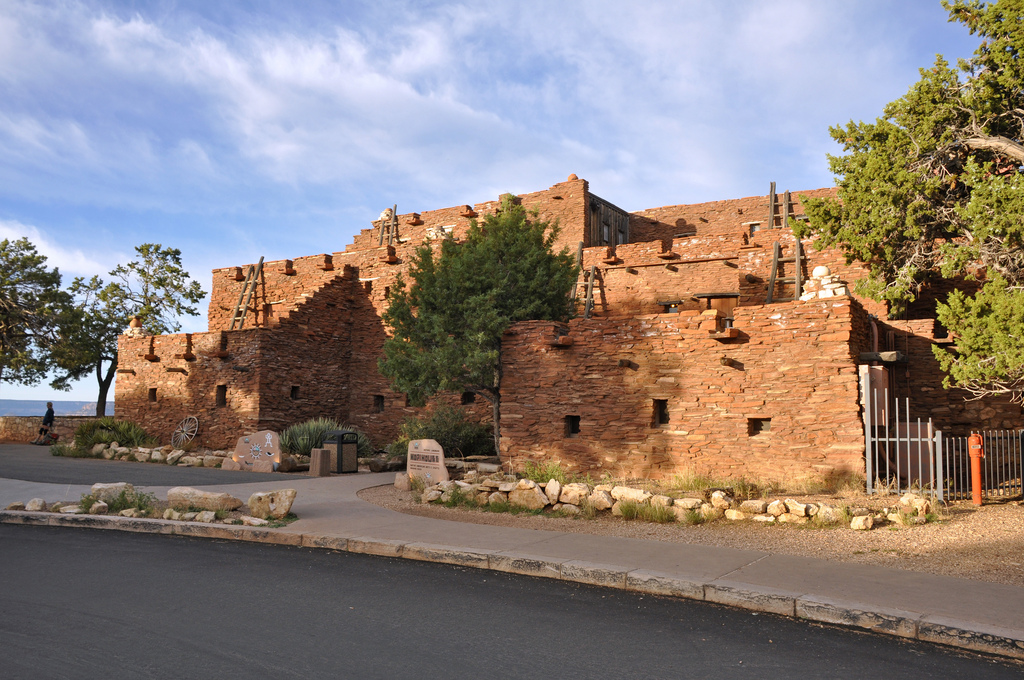 Hopi Apartment Complex
Photo by Grand Canyon National Park
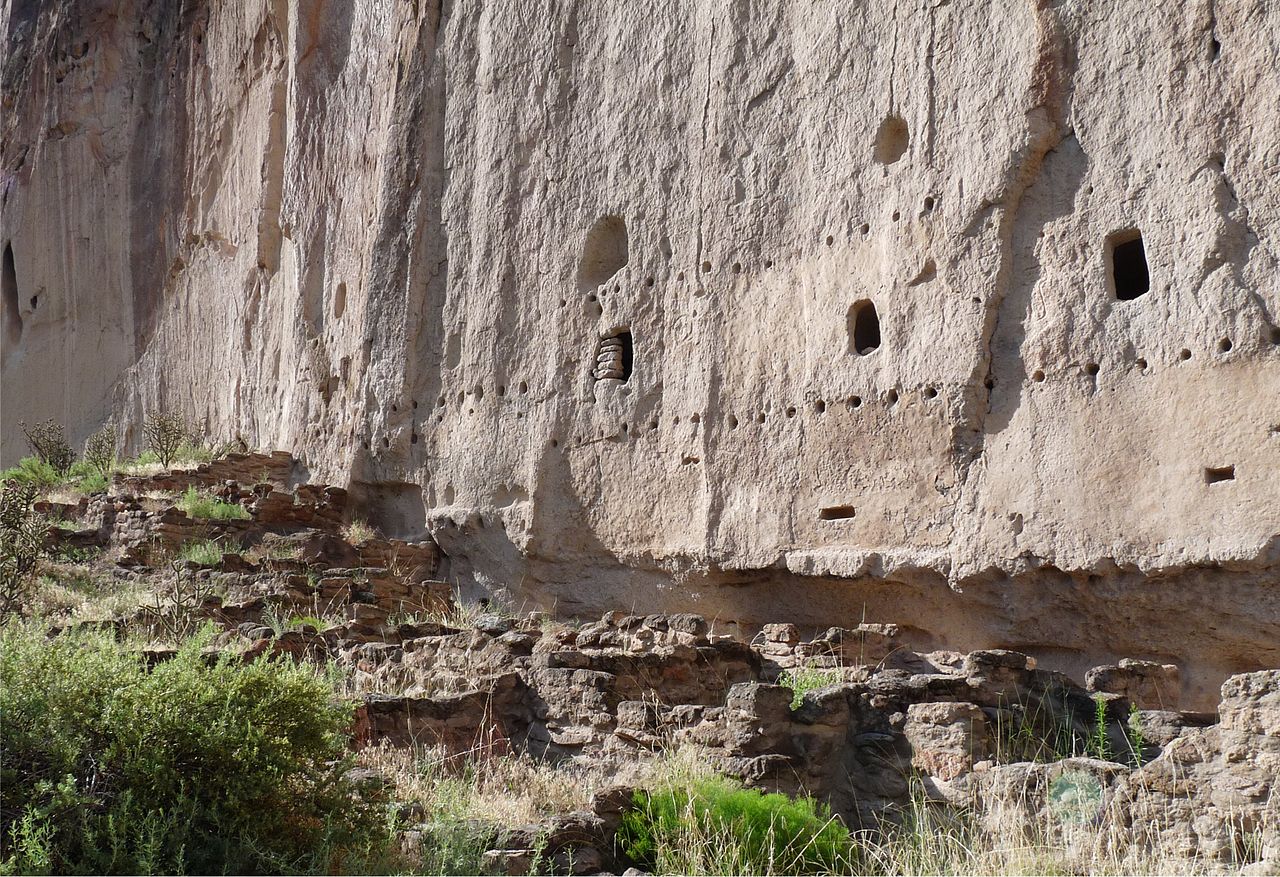 CLIFF DWELLINGS
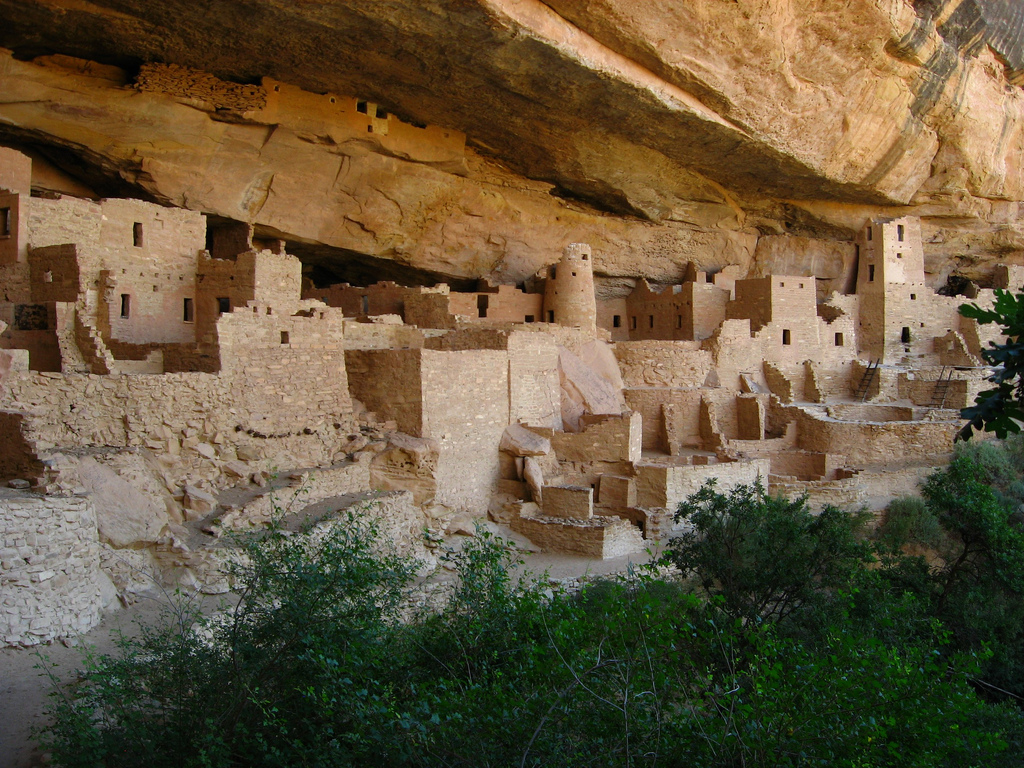 Cliff PalaceMesa Verde National Park
Photo by Ken Lund
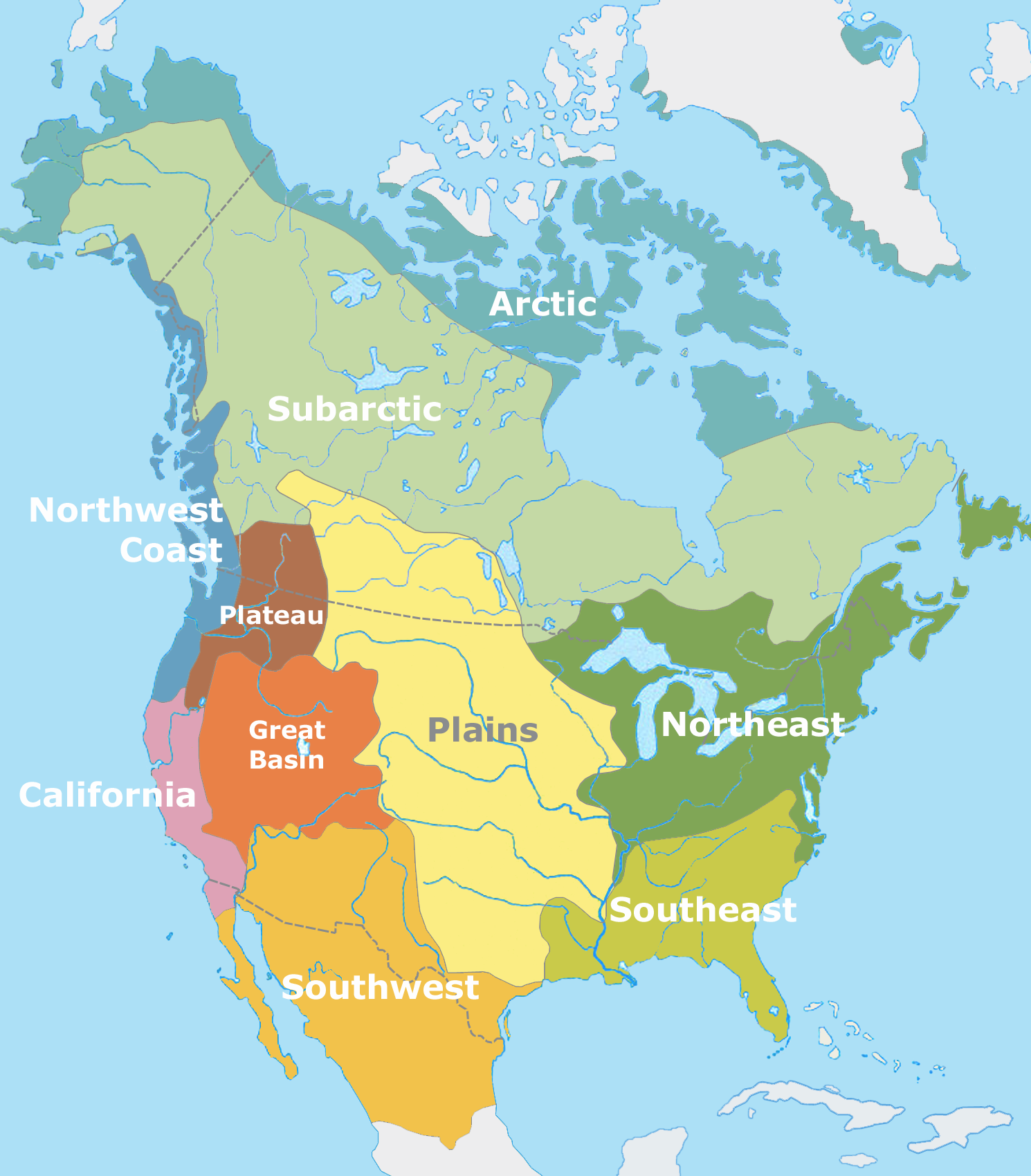 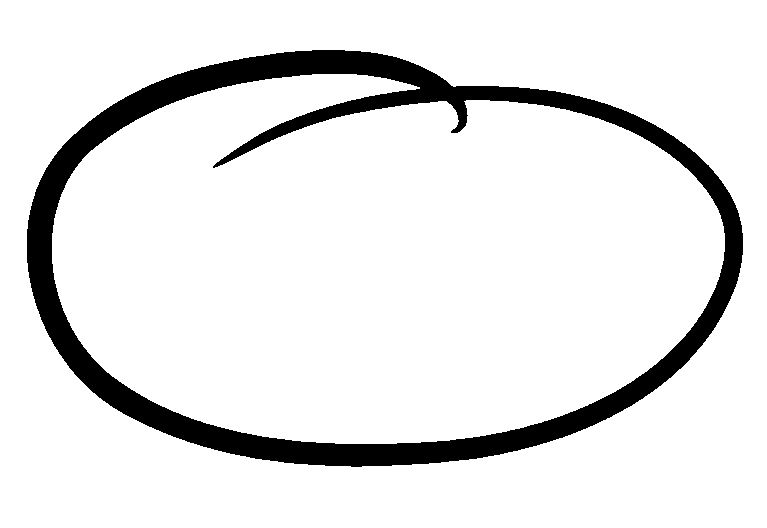 AMERICAN INDIAN Culture Groups
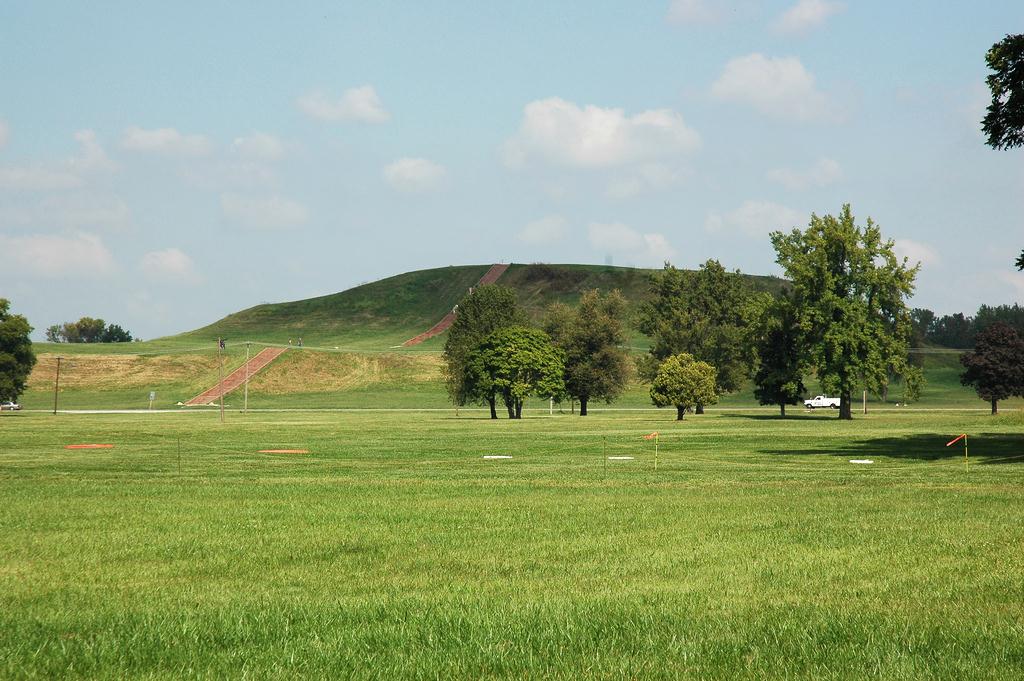 Cahokia Mounds
Outside St. Louis
Photo by Michael Dolan
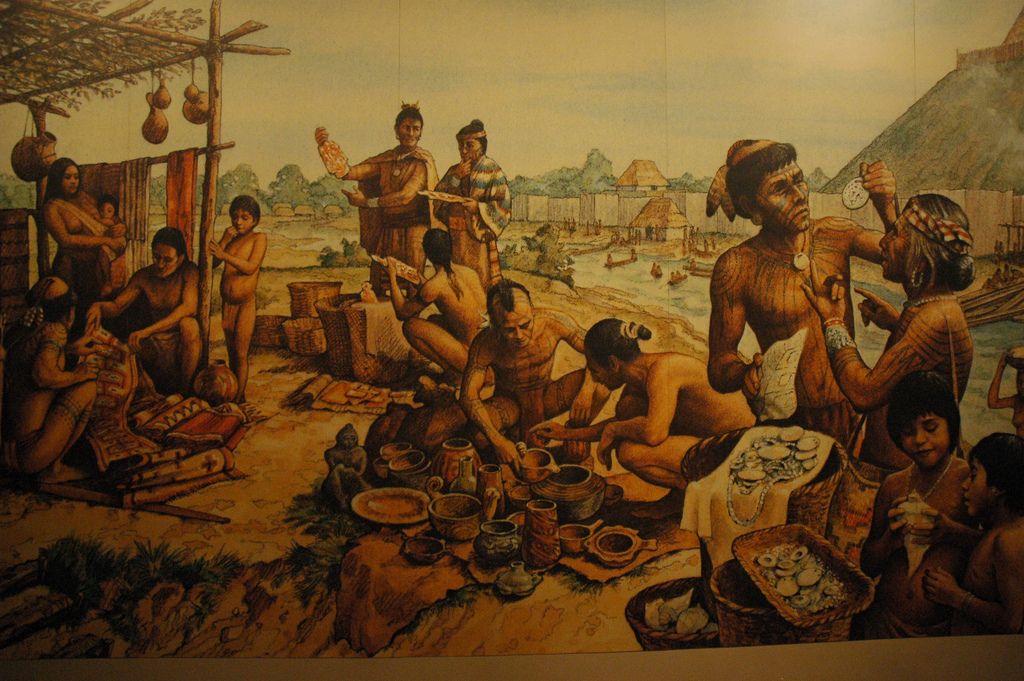 SETTLED communities
Photo by Michael Dolan
AMERICAN INDIAN Culture Groups